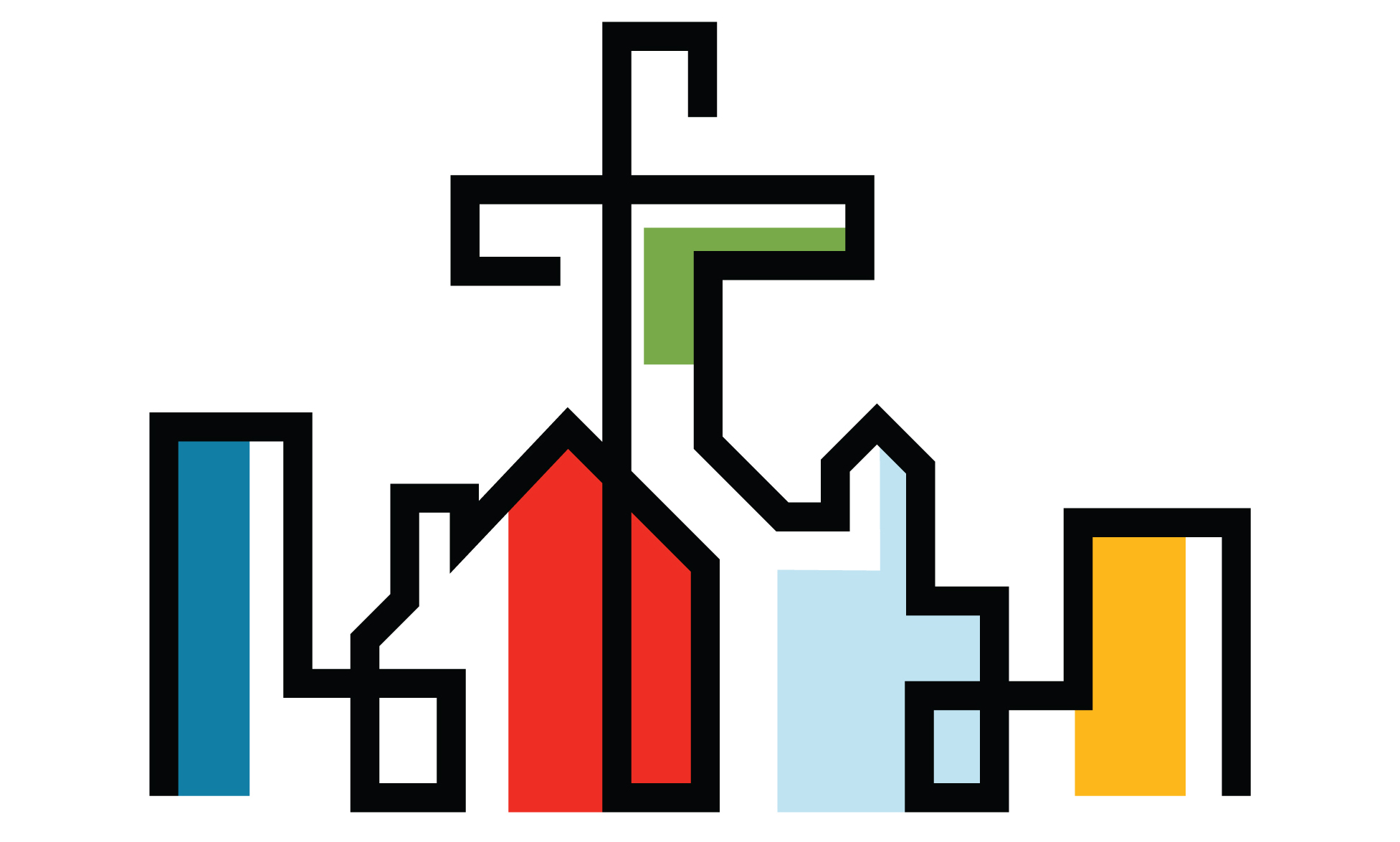 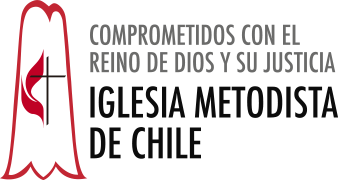 PLANIFICACIÓN ESTRATÉGICA IMECH
2022 - 2023
PROGRAMA DE LA IMECH 2022 - 2023
PROGRAMA IMPUESTO
PROGRAMACION PROPUESTA
IGLESIA LOCAL
IGLESIA LOCAL
Lema: “COMPROMETIDOS CON LA ESPERANZA DE UN NUEVO MUNDO”Fundamentación bíblica: Por su misericordia y mediante la resurrección de Jesucristo nos ha hecho nacer de nuevo a una esperanza viva…
Pandemia
DIAGNÓSTICO
Inclusión
Era tecnológica
Economía
DESAFÍOS EXTERNOS
 IMECH
Violencia
Crisis medio ambiental
Migración
RESIGNIFICAR 
SER IGLESIA
DIAGNÓSTICO
DISCIPULADO
REFLEXIÓN
 BIBLÍCO – TEOLÓGICA
TRABAJO EN EQUIPO
DESAFÍO INTERNOS 
IMECH
IDENTIDAD METODISTA
Crecimiento integral
Niñes, Juventud, adultos mayores
VOZ PROFÉTICA
DIACONÍA / KOINONIA
ACOMPAÑAMIENTO
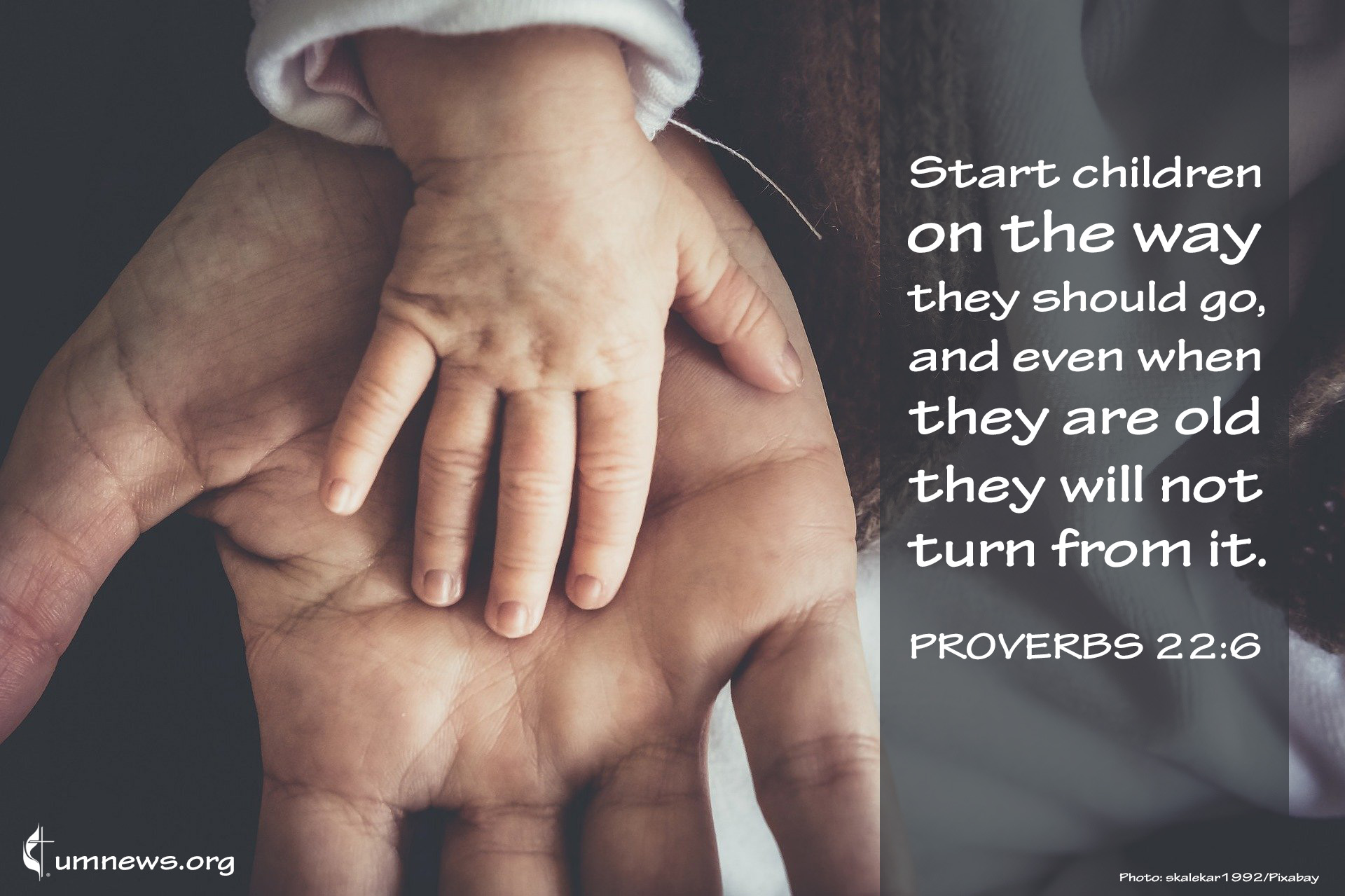 VISIÓN 2022 – 2023
Lo que queremos ser
SER UNA COMUNIDAD DE FE EVANGELIZADORA, DE PUERTAS ABIERTAS, INSERTA EN LA SOCIEDAD, BASADOS EN LOS PRINCIPIOS DEL REINO DE DIOS, AMANDO A DIOS, AL PRÓJIMO Y SIENDO BUENOS MAYORDOMOS DE LA CREACIÓN.
IDEAS FUERZA DE LA VISIÓN IMECH  2022 - 2023
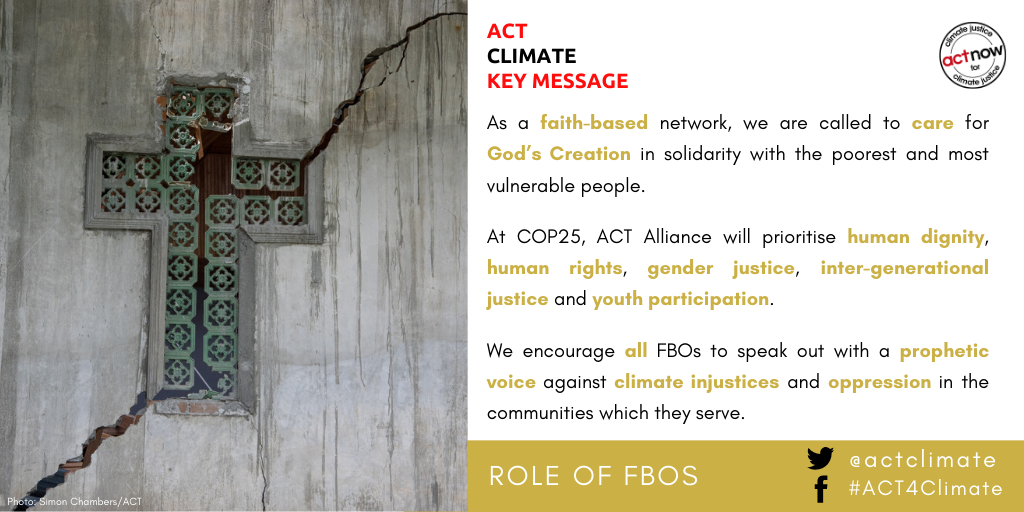 MISIÓN 2022 – 2023
Lo que somos
La Iglesia Metodista de Chile es una comunidad de fe que vive y proclama la obra salvadora de Dios a través del Evangelio de Jesucristo, para el desarrollo integral del ser humano en su entorno y contexto.
IDEAS FUERZA DE LA MISIÓN IMECH 2022-2023
OBJETIVOS ESTRATÉGICOS POR ÁREA DE GESTIÓN
PLAN DE TRABAJO POR ÁREAS DE GESTIÓN (DISTRITAL /LOCAL/FEDERACIONES/ MINISTERIOS)
ÁREA DE GESTIÓN:
Repetir para cada área de gestión  ( Proclamación, Enseñanza , Servicio, Comunión)
CARTA GANTT POR AREA DE GESTIÓN
Repetir este formato las veces que sea necesario, por cada acción